Plasma sterilization of dispersed material
G.Paskalov
 Applied Quantum Energies LLC, Naples, FL, USA; 
Howard Q. Zhang 
USDA, Western Regional Research Center. Albany, CA, USA
Current methods of decontamination must weigh the level of microbial reduction with the amount of acceptable product degradation. Some current methods affect detriment upon the substrate. For instance, substances with heat-labile active ingredients are prone to degradation when exposed to high heat; the active element in dry and steam heat treatments. Oxidizing agents, such as, ethylene oxide or sodium hypochlorite can either be reactive toward or be absorbed into the processed material.	

Cold, low pressure RF plasma (CLPP) was modeled for decontamination of  powdered botanicals, such as: hydrilla, stinging nettle leaf, organic wheat grass powder and saw palmetto. Chia seeds were tested as a coarse-material out-group.

	CLPP can decontaminate without modifying compounds liable to heat or oxidation. During CLPP treatment, decontamination is achieved as a result of direct contact with ions of high kinetic energy, electrons and UV radiation.  In this study, plasma decontamination of different nutritional supplements was carried out in a controlled atmosphere for two different plasma reactor configurations: stationary shelf and rotary drum. The CLPP device includes RF generator; matching network; plasma reactor; gas supply and vacuum unit. Variables include: power, plasma gas composition; pressure and processing time.  Treated materials were assessed for Total Coliform, Escherichia coli, Staphylococcus aureus, Pseudomonas aeruginosa, yeast and mold. A comparative analysis of air, pure oxygen and pure nitrogen plasma gas upon an oxidation-prone substrate was also done.
For most samples, a 3 to 5 log reduction in bacterial colonies was observed within 15 minutes of processing. Efficiency of inactivation was variable for different types of bacteria and also depends of the powder size distribution and plasma gas mixture. A comparison analysis of survival curves and plasma optical emission spectral data demonstrate that Nitrogen/Oxygen gas mixture play a significant role in inactivation of bacteria, yeast and mold.  All processed materials were in the temperature range between 20C to 60C immediately after venting of the chamber. Preservation of ascorbic acid using pure nitrogen was observed, with only 2.5% decomposition to dehydroascorbic acid after 15 minutes of treatment. 

	Processing parameters, such as power, processing time and temperature, are unique to the product and batch in order to inactivate microorganisms without affecting the material property. Using non-thermal plasma for treatment of food powder is a promising technology due to that processed material does not content toxic residuals and the temperature range can be kept to an acceptable level. The next step of plasma development is pairing it with other decontamination process such as RF pulse electric field treatment. Synergetic effects might be more significant than either technology alone.
EXPERIMENTAL SET UP
Shelf Configuration.
Paddle
Rotation
24.25” = 616 mm
24”
5 mm
12.25” = 311 mm
Powder
20”
Drum Configuration
Shelf Configuration and Powder Load
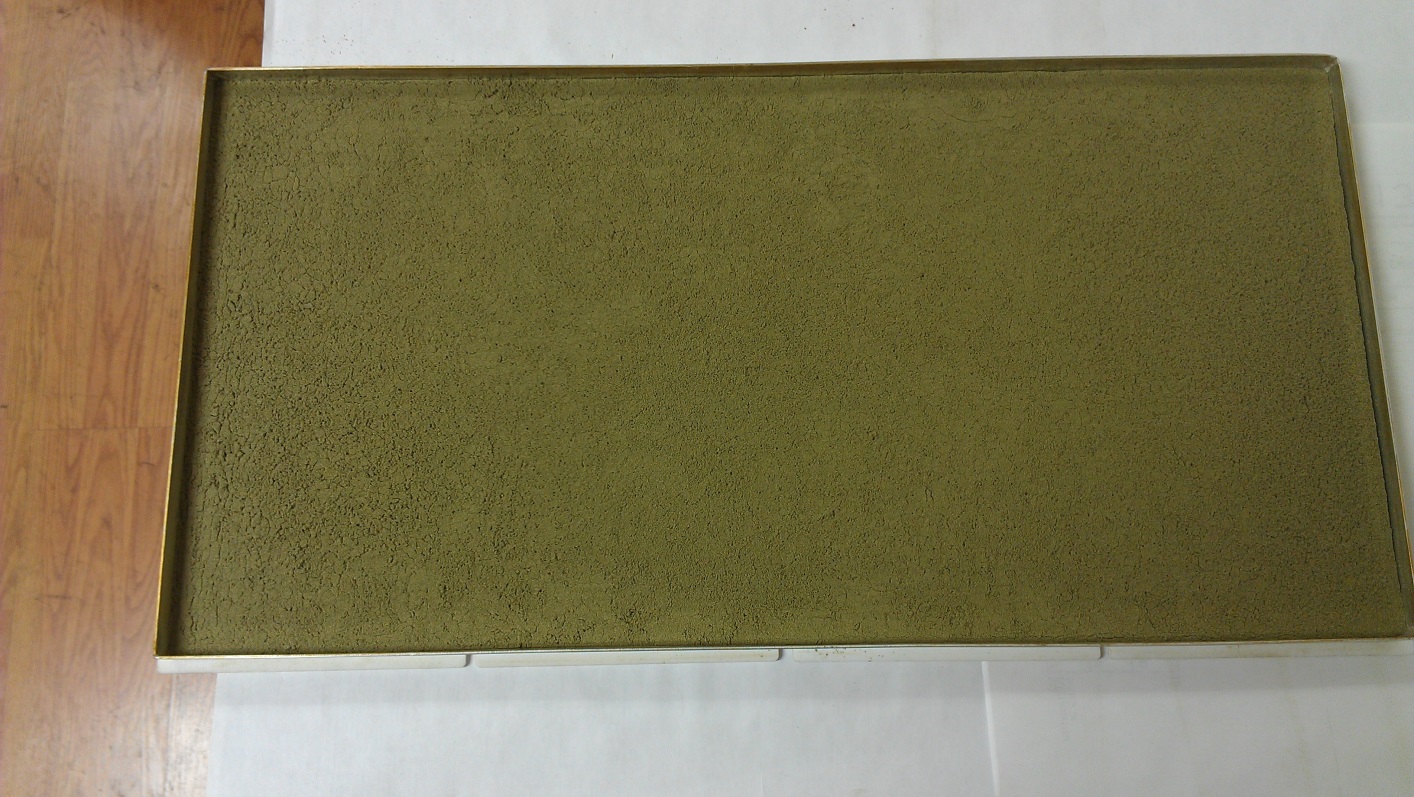 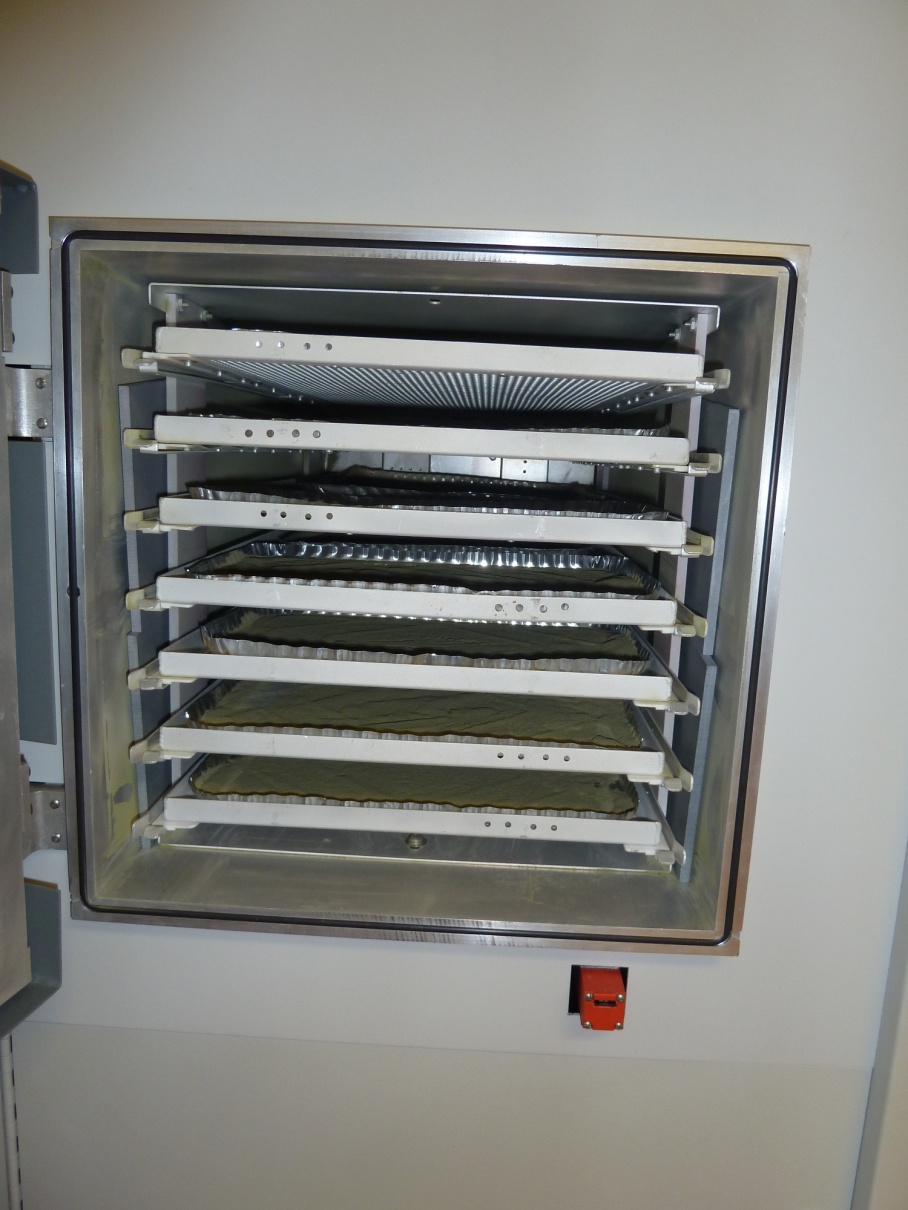 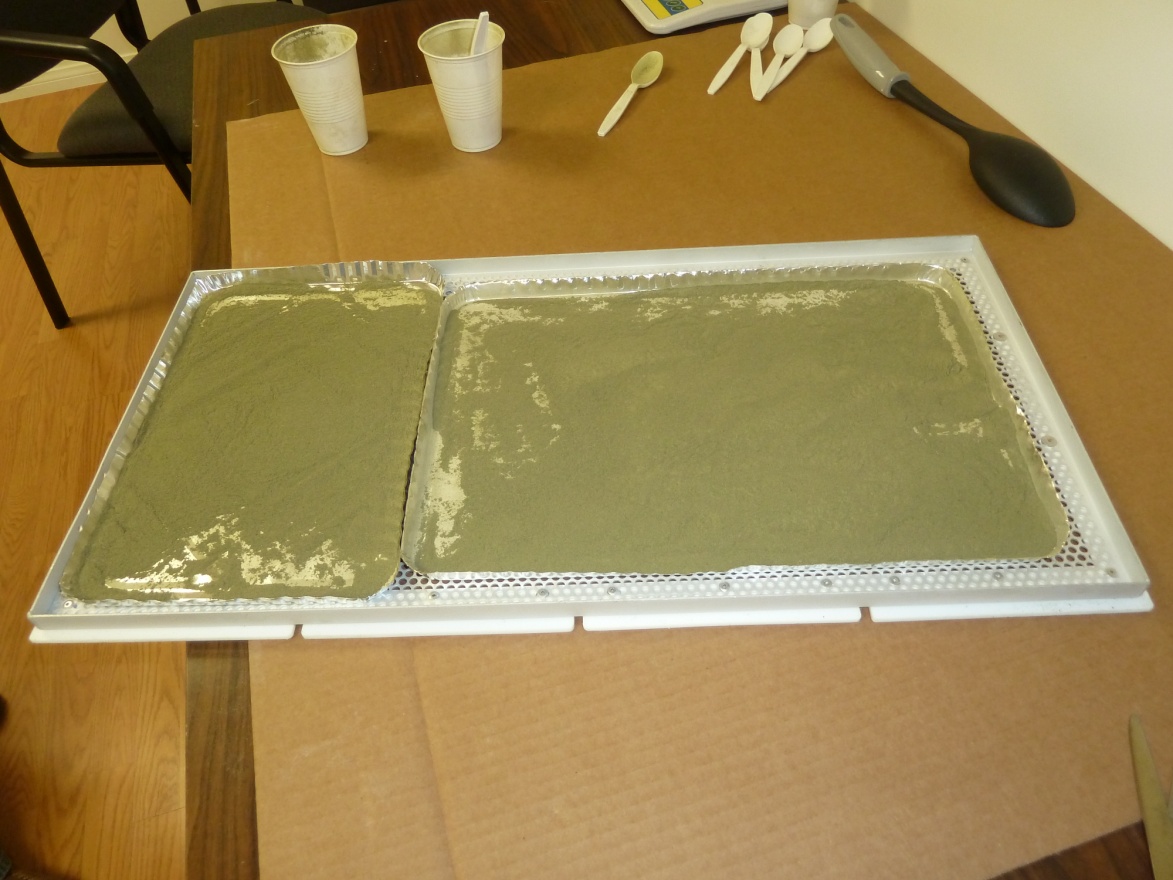 RF Plasma System–Drum Configuration
RF Generator
P = 0.1 to 10 kW
f =  13.56 MHz
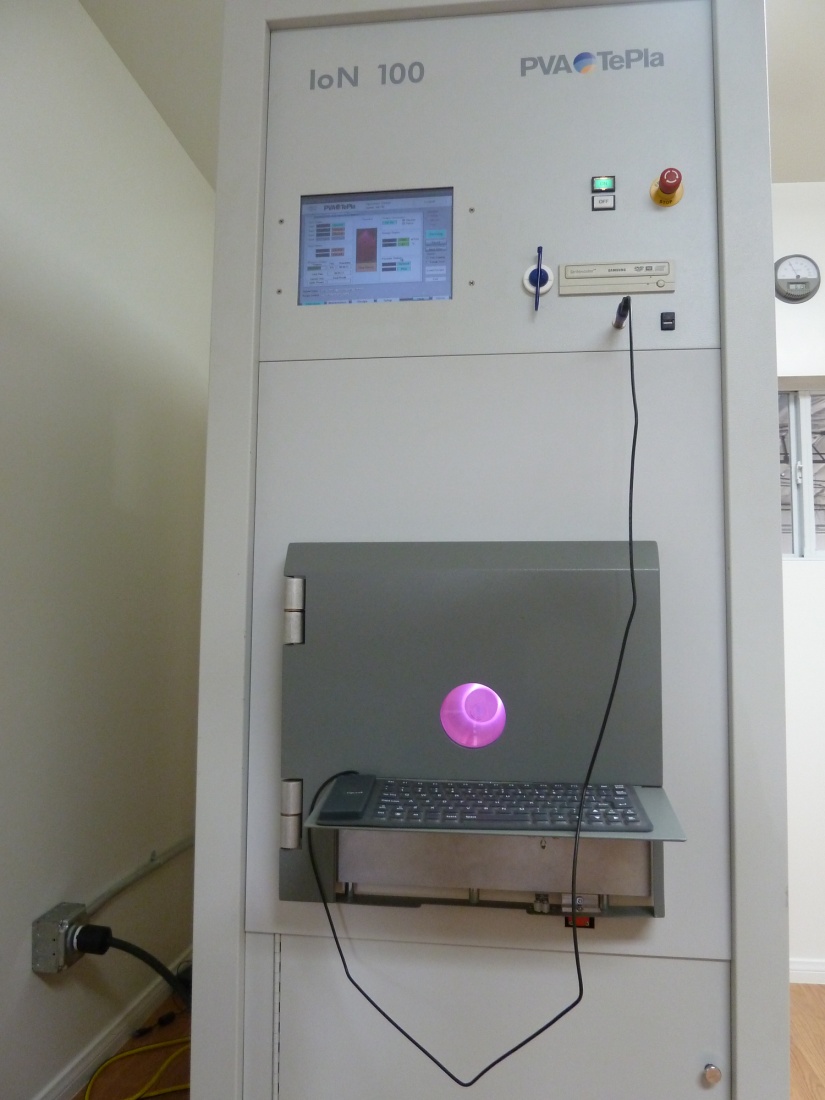 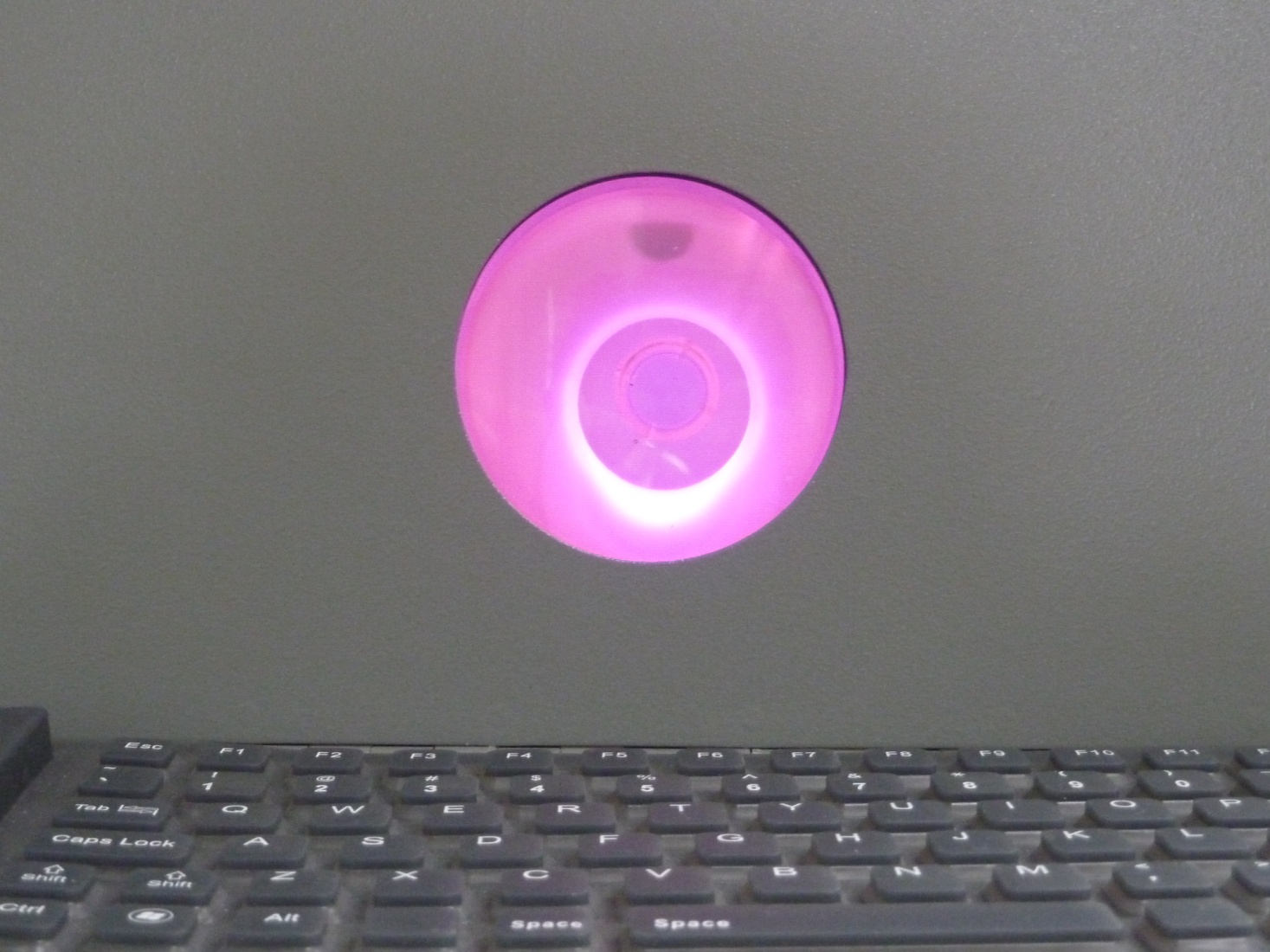 Matching Network
RF Plasma ( Air, O2, CO2,N2,Ar etc..)
Drum’s rotation
Internal RF electrode
Processing Material
External electrode
        (Drum)
Shelf Configuration 
( Coarse; Load = 150 gr.)
Saw Palmetto
 Processing  System
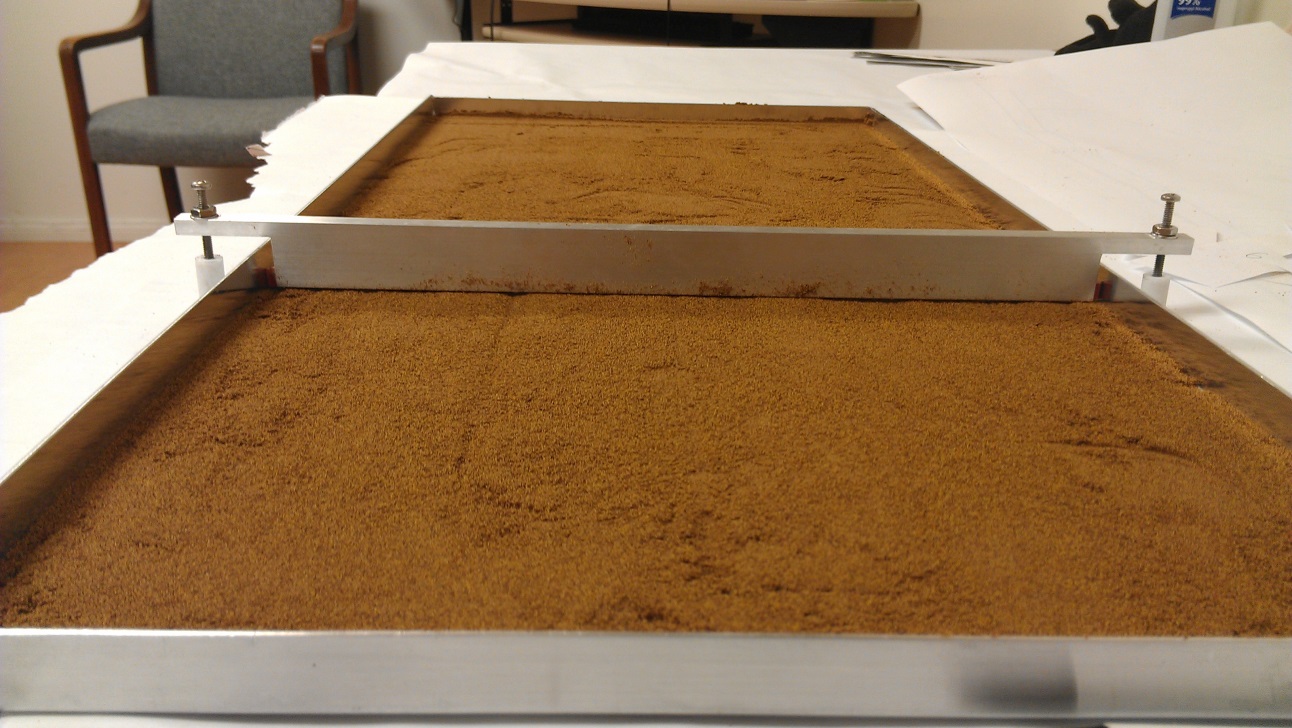 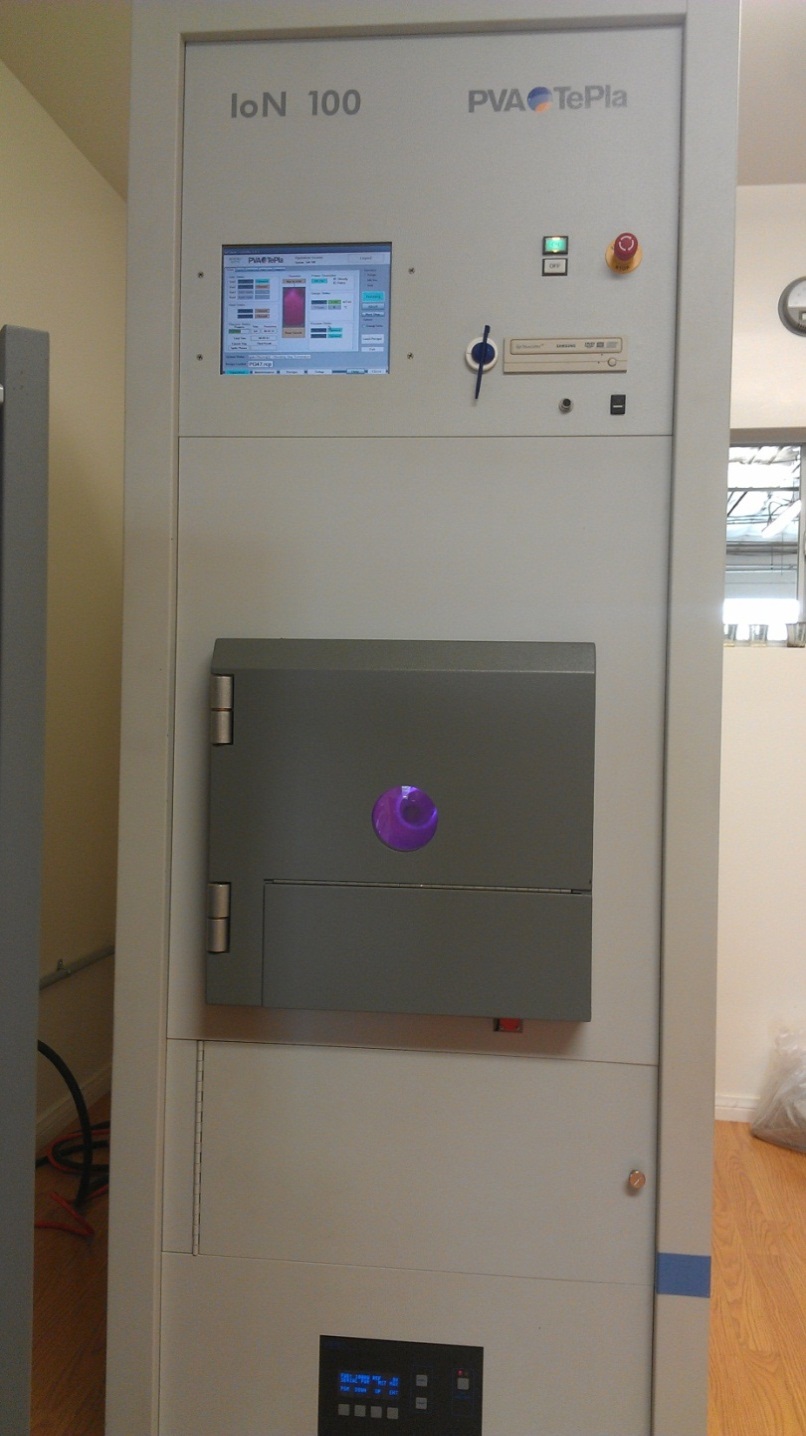 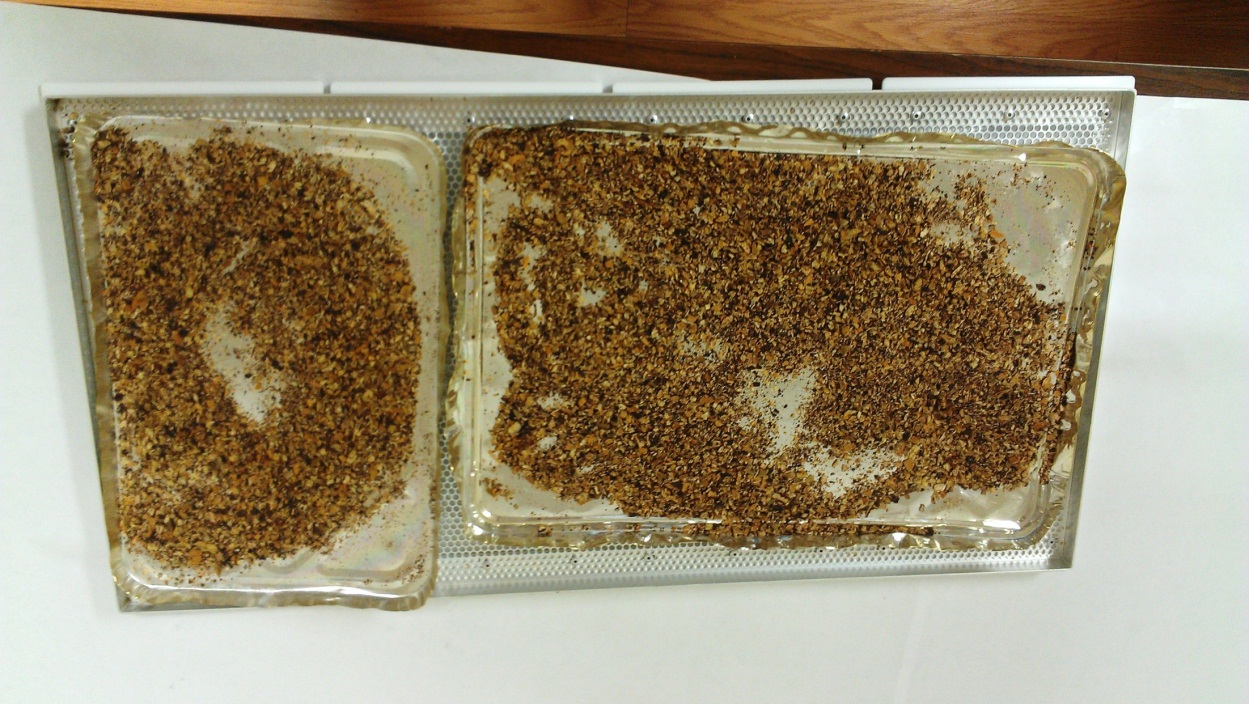 Hydrophilic Test
After
Before
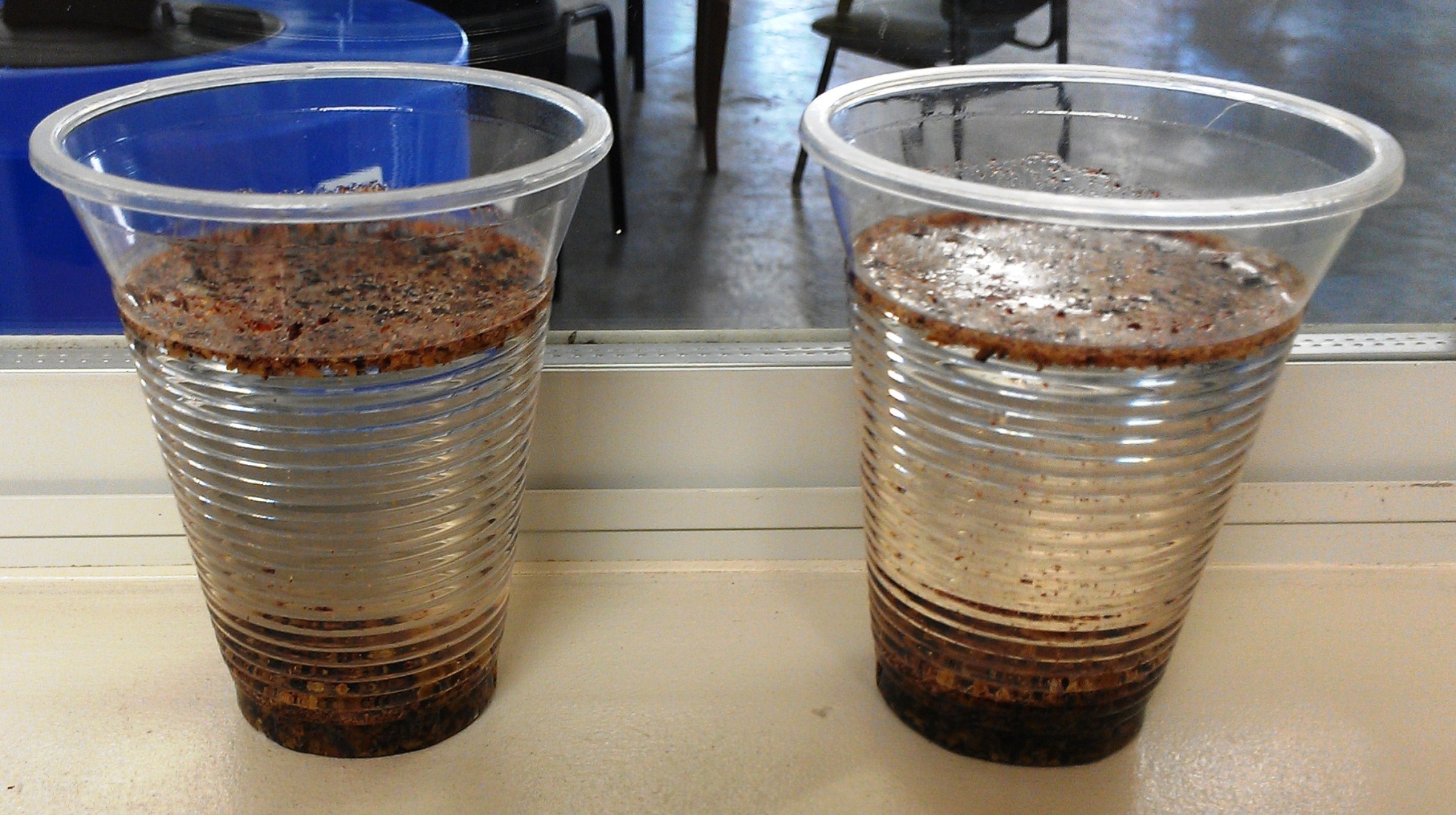 Saw Palmetto
x60
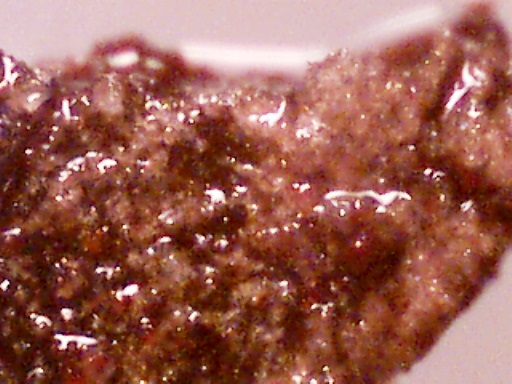 Coarse
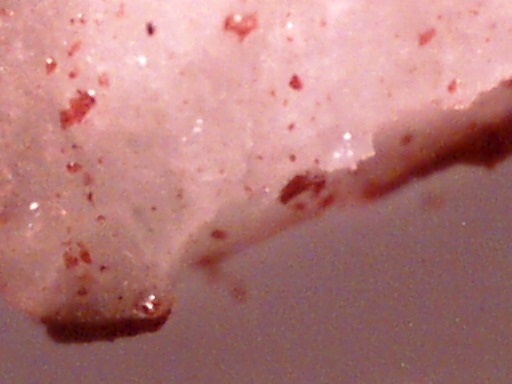 x60
Plasma Gas Effect
When using a mixture of nitrogen and oxygen gas to create plasma, radicals of both species are produced. Often, nitrogen and oxygen radicals combine to produce NOx species. Within the NOx moiety, nitric oxide acts as an antimicrobial agent.
	Nitric oxide (NO) is a highly reactive compound that is partially ionized. Nitric oxide is formed when both monatomic nitrogen and oxygen radicals combine. It exists as a gas that is readily permeable through cellular membranes. While it is an essential signaling molecule in many metabolic pathways in low concentrations, higher concentrations cause cellular damage.  Nitric oxide reacts strongly with DNA bases. The reaction removes an amine group from the nitrogenous base in a process called deamination. Depending on the base, deamination creates either a non-informative site or a transition to a different base. Non-informative sites are remedied by DNA repair enzymes; however, it is likely that a mutation will occur at the site. Base transitions are much more common. NO semi-selectively delaminates cysteine, and the product of the reaction is the base tyrosine. The mutation is permanent, as repair enzymes are unable to recognize the change in bases.
Saw Palmetto Test Results
Laboratory’s Assay comparison
Shark Curtilage
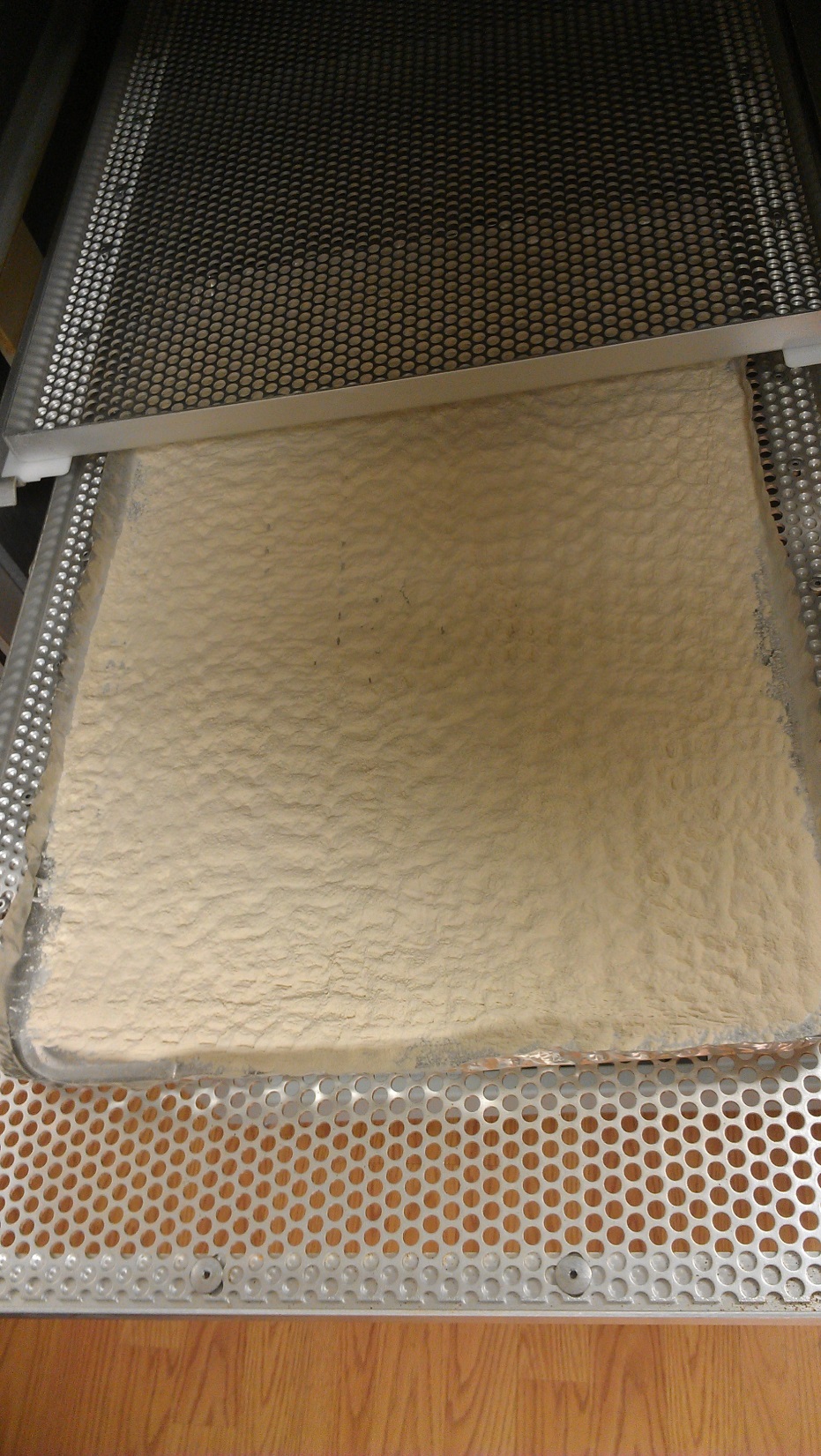 Hydrilla
Chia Seeds
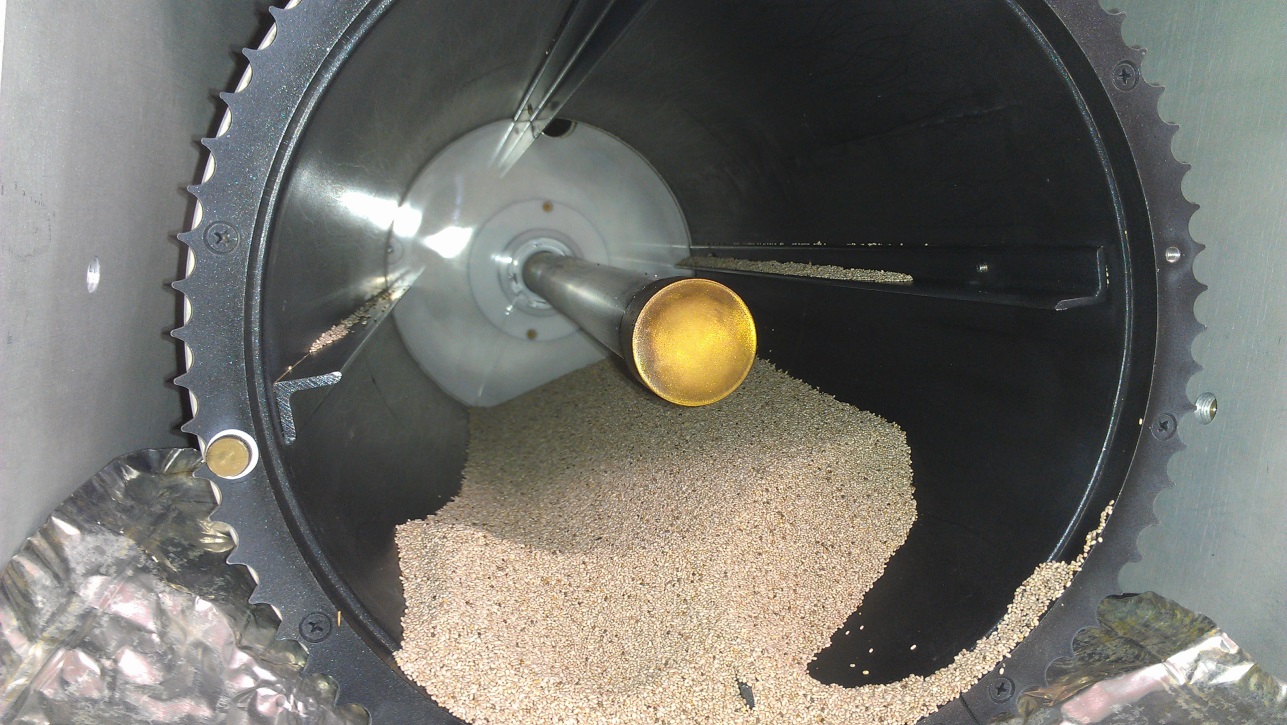 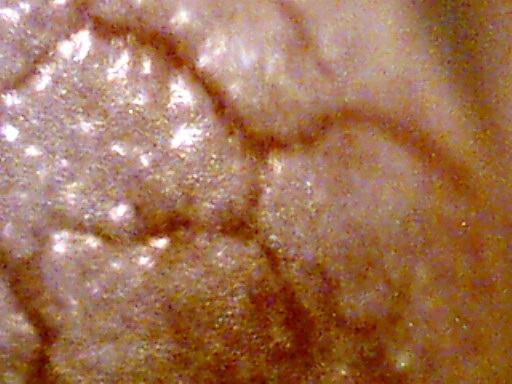 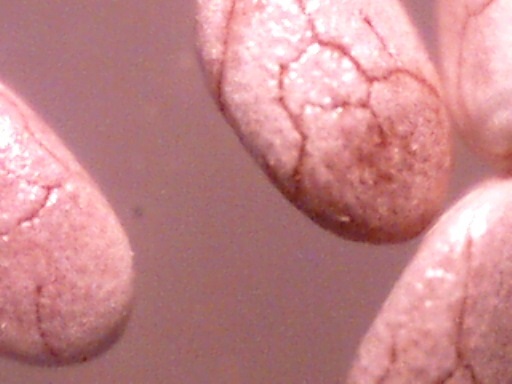 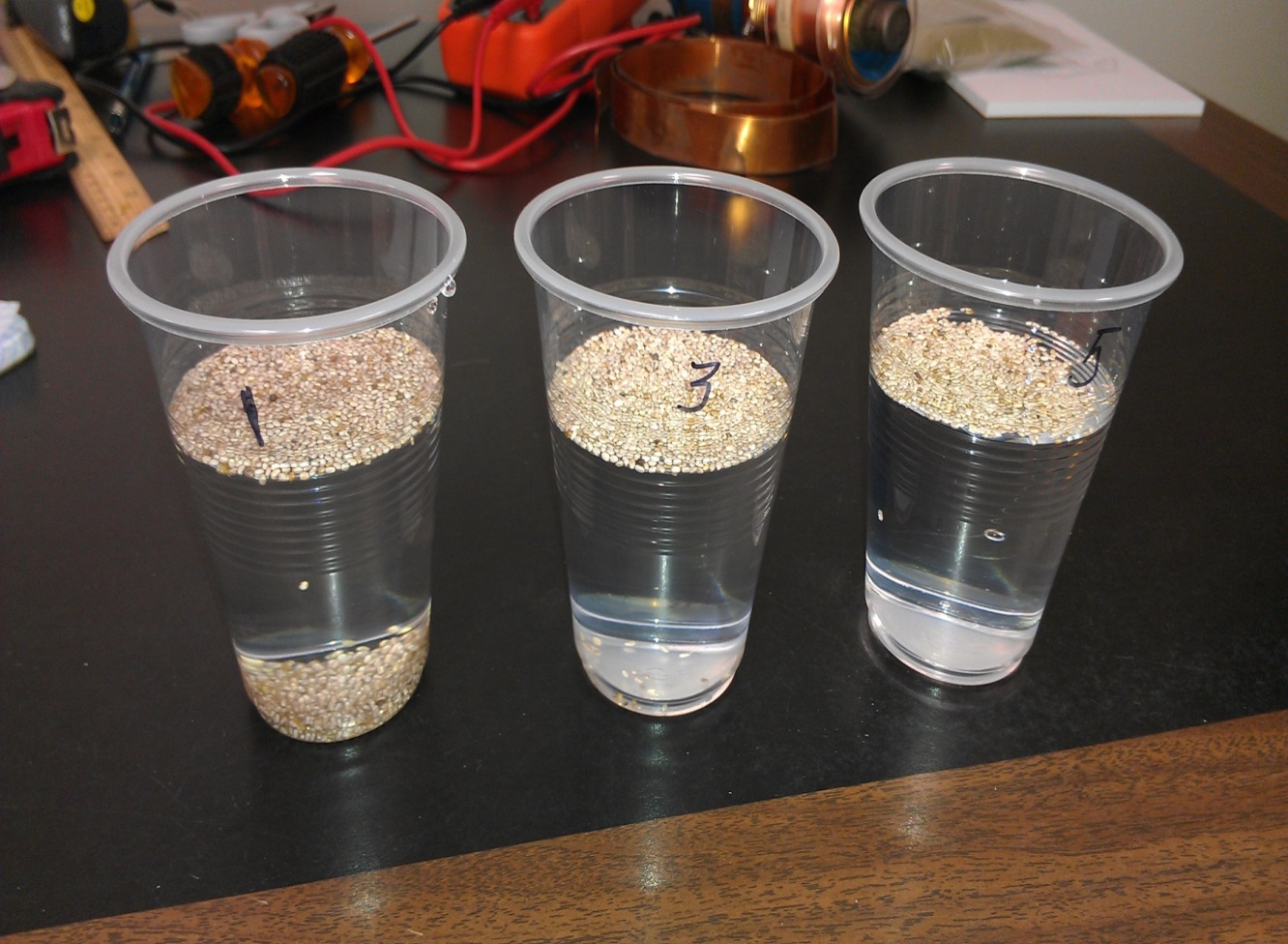 Chia Seeds
Plasma Parameters
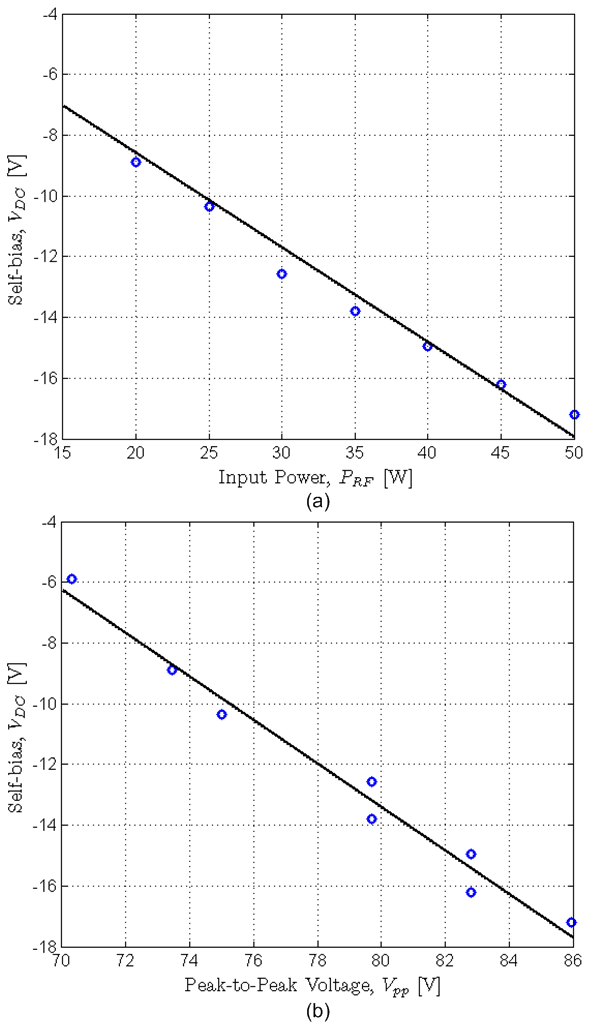 AQE032513
Drums Rotation Control
Equipment rack
Pressure gauge
Control Panel
( General Set Up)
Gas temperature
Vacuum system Control
TV
Vacuum 
system
Water flow 1
Water flow 2
Water flow 3
Water flow 4
Water flow 5
Water flow 6
Water flow 7
Water flow 8
RFG1
MN1
RFG2
MN2
MN3
RFG3
Processing chamber
( 8 Drums)
MN4
RFG4
Front Door
MN5
RFG5
MN6
RFG6
RFG7
MN7
MN8
RFG8
O1
Air1
O2
Air2
O3
Air3
O4
Air4
O5
Air
Oxygen
Air5
O6
Air6
O7
Air7
O8
Air8
Pressure
regulators
Air, Oxygen and Nitrogen Plasma
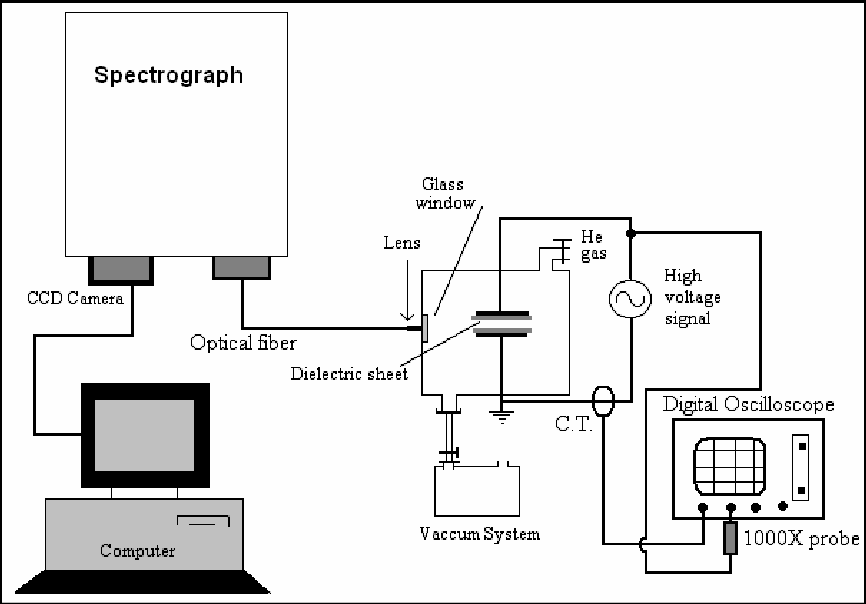 BLACK-Comet 
spectrometer 
[BLK-CXR-SR]
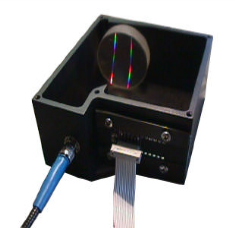 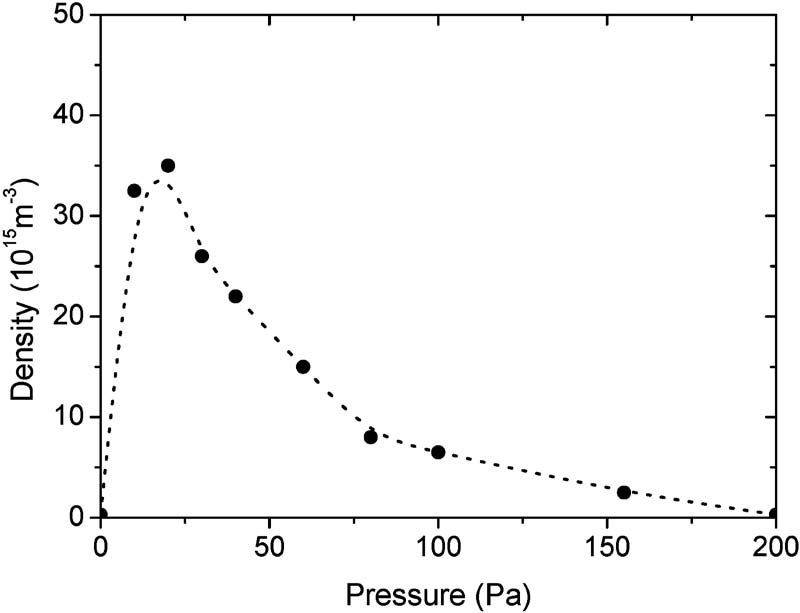 Plasma density versus pressure
(ICP; 27 MHz; 250 W)
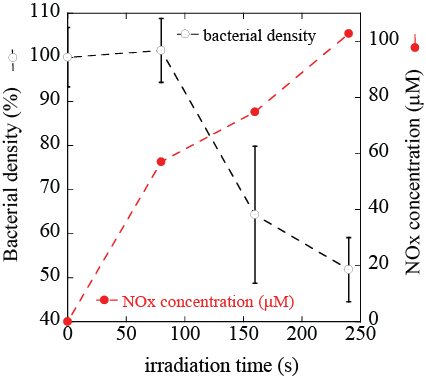 Optical emission spectroscopy characterization of oxygen plasma during degradation of Escherichia coli  D. Vujošević, et al.
Plasma Laboratory F4, Jožef Stefan Institute  J.  APPL. PHYS.101, 2007
E.coli  was irradiated with Air plasma and incubated for 1 h
Spectra Analysis 100% N2, 5% flow  300W 		Added Ar Page 2
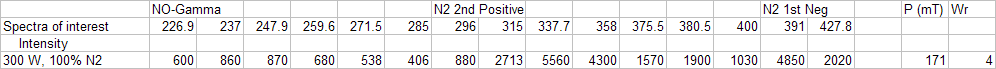 6057
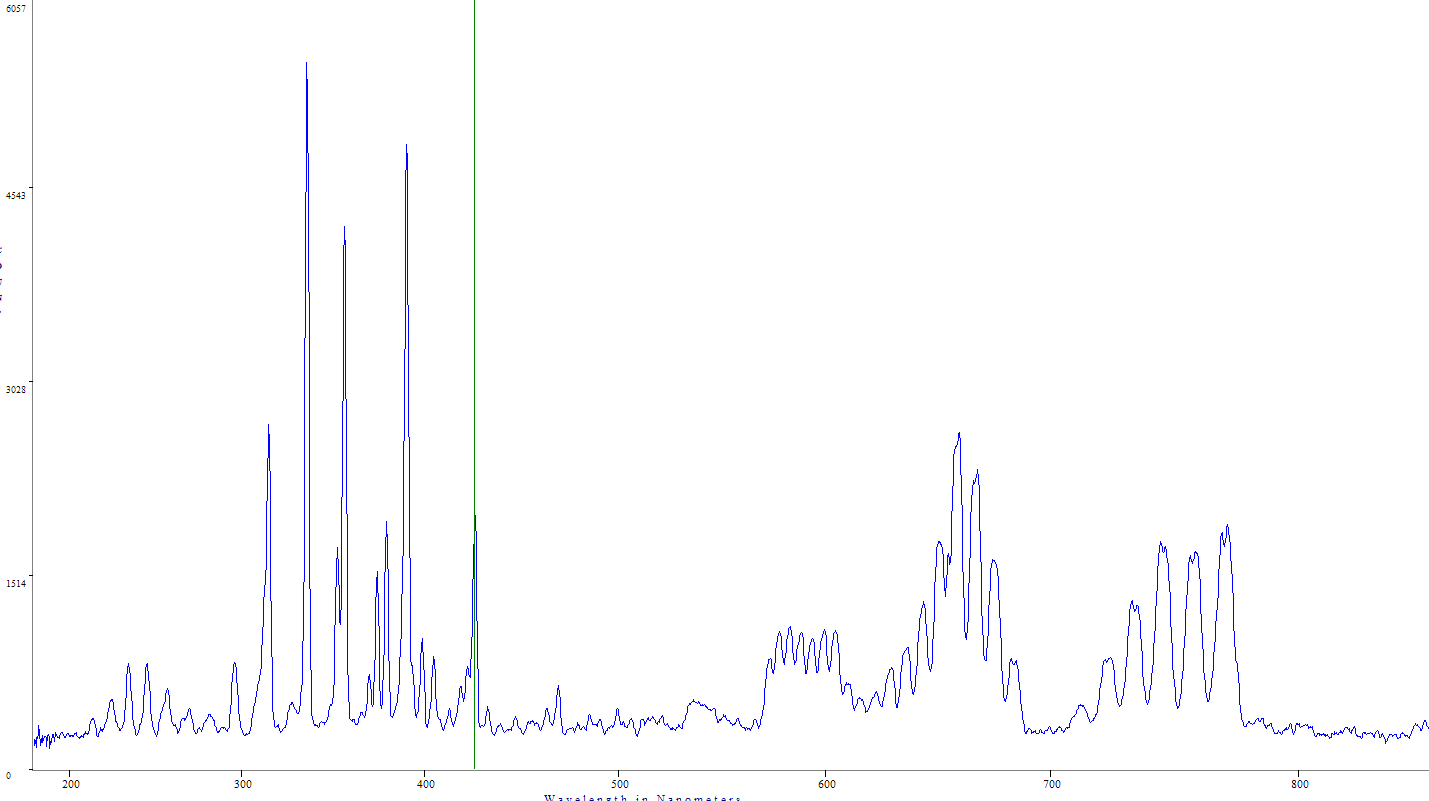 Spectra Analysis 40% N2, 5% flow  300W  		Added Ar (60%)
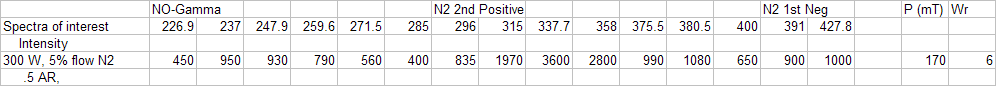 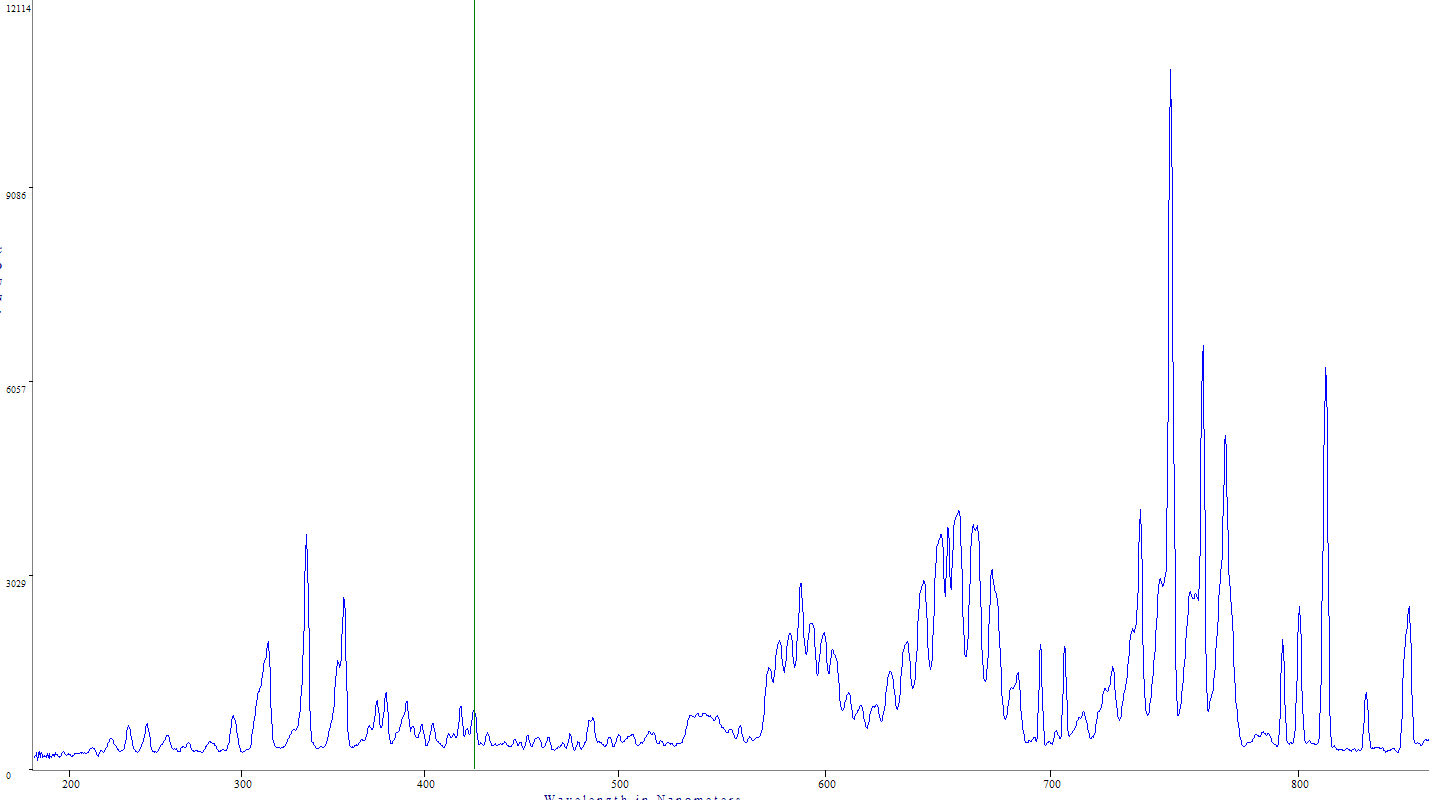 12114
Spectra Analysis about 40% N2, 5% flow    500W 		Added Ar (60% of pressure)
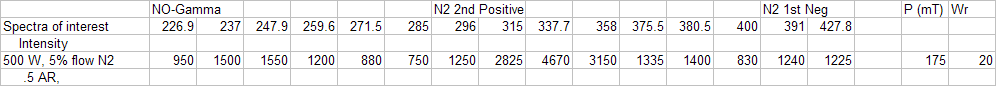 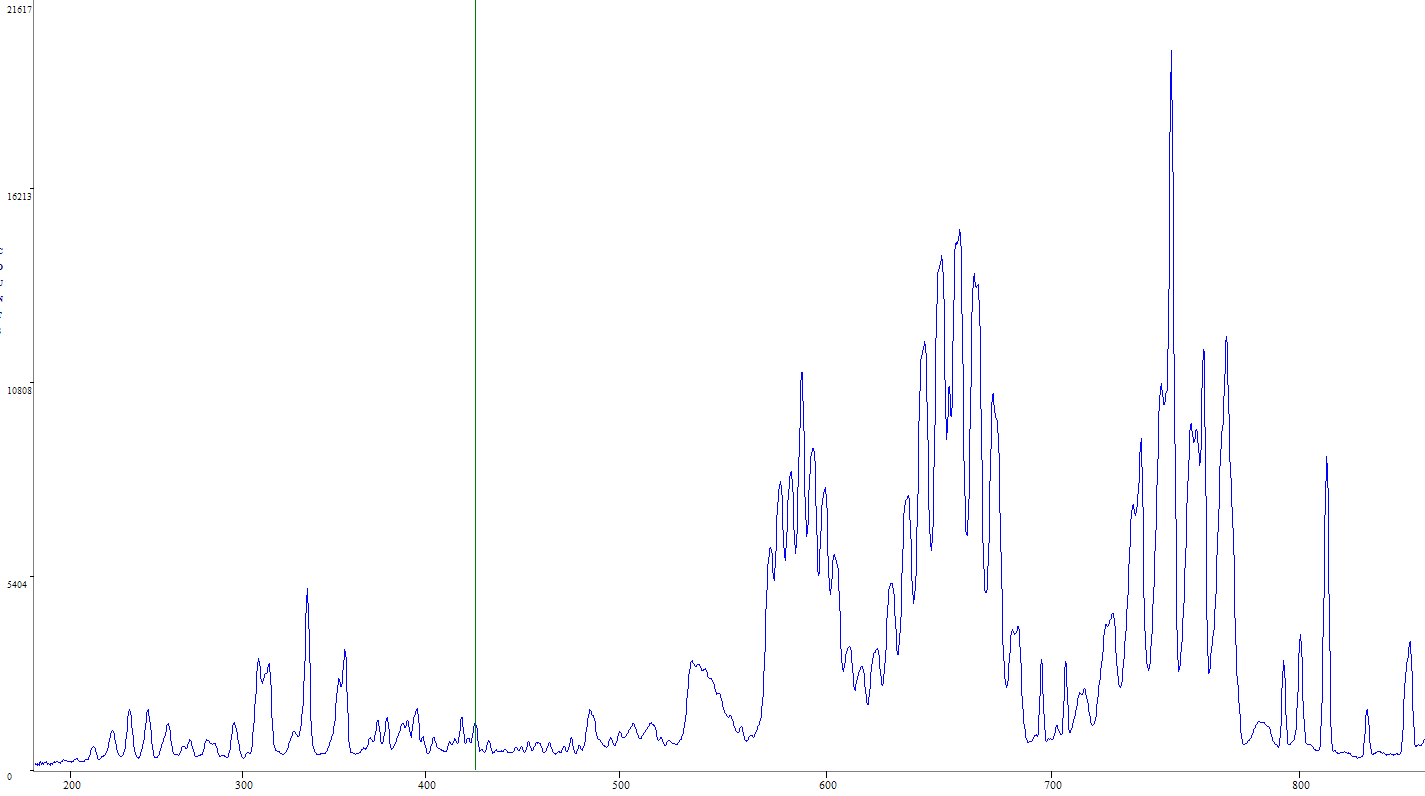 21617
Spectra Analysis 10% O2, 40% N2, 50% Ar  300W  P= 136, full open control
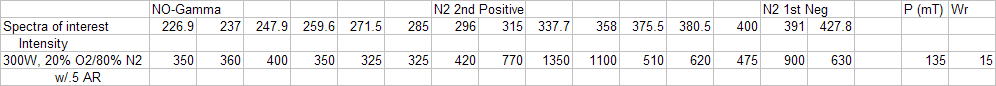 4262
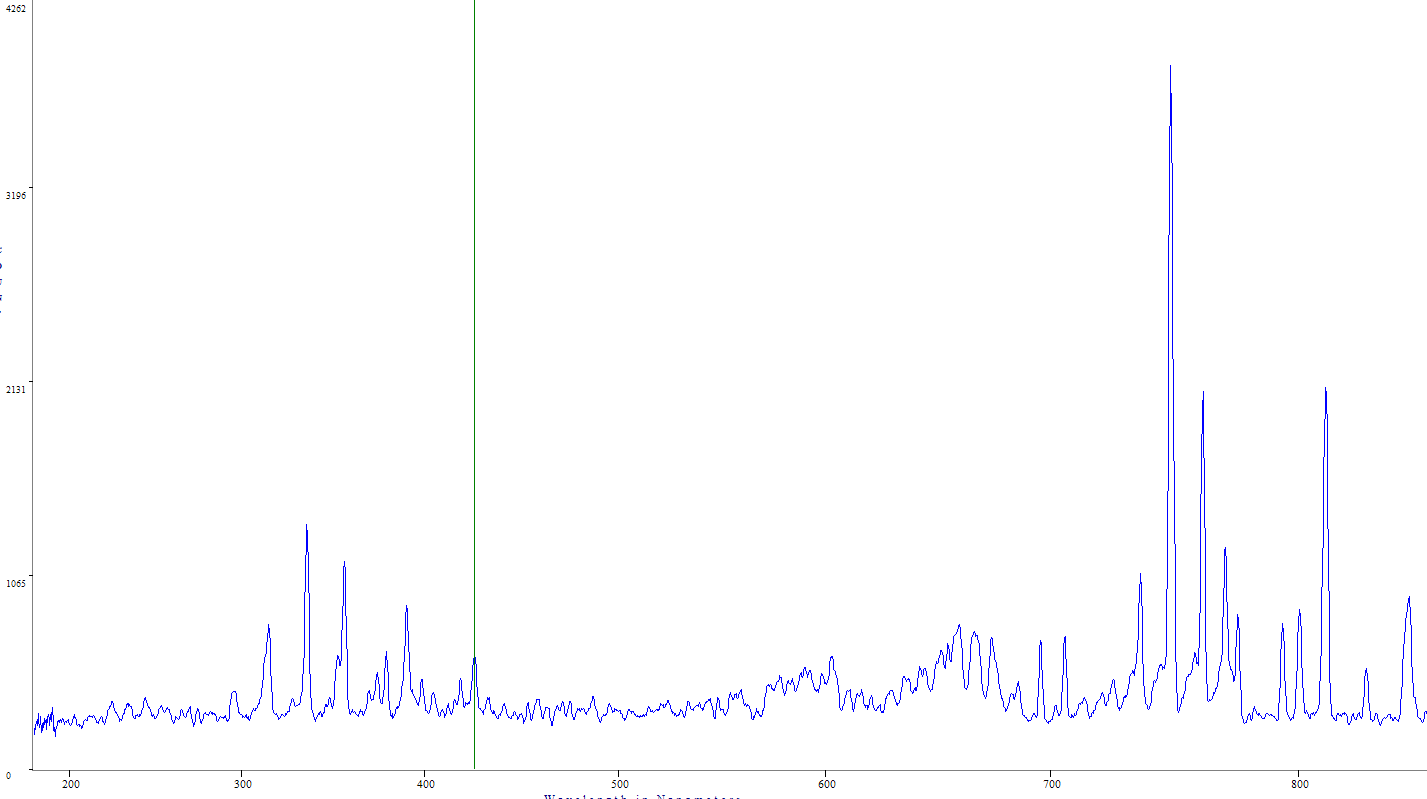 Pilot unit
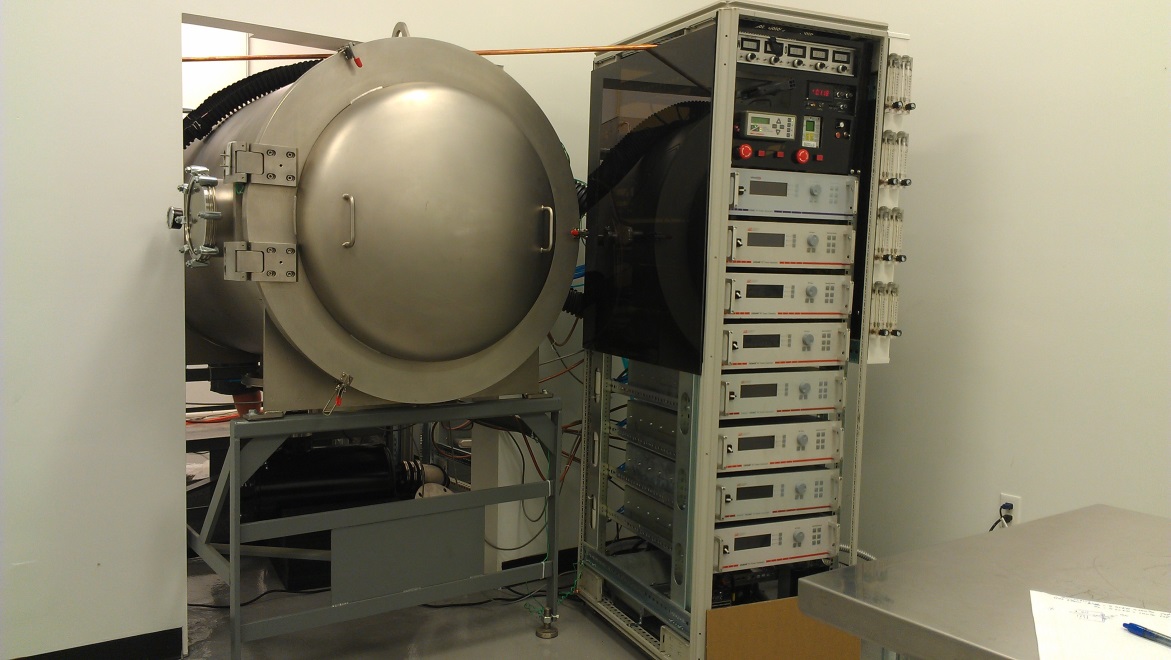 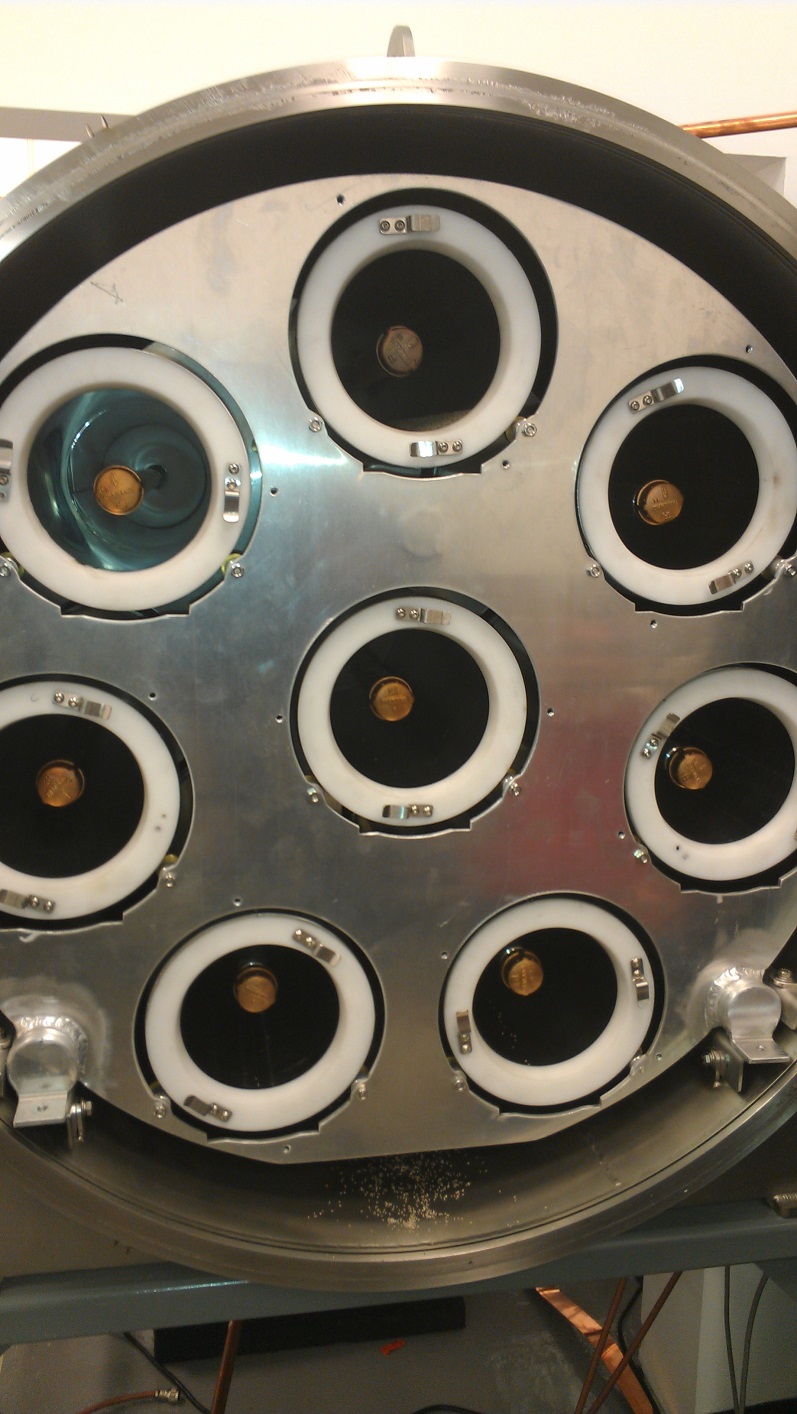 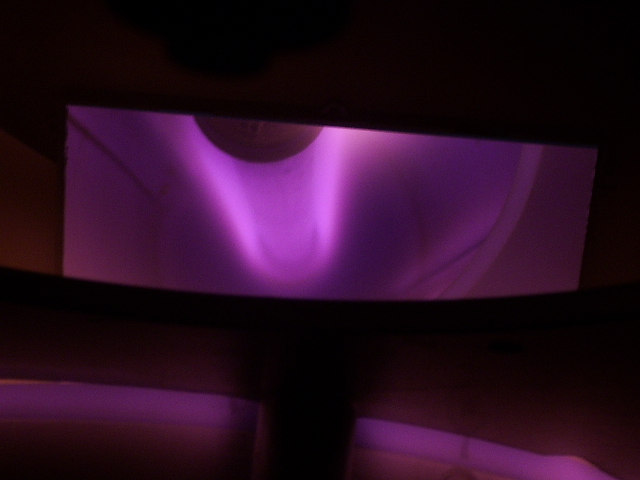 Plasma In Operation
Exhaust
Pure Plasma
Saw Palmetto
*- at 2min; **- at 7 min. (total time - 7.5min)
Moisture and Outgassing
Conclusion
Using non-thermal plasma for treatment of food powder is a promising technology due to that processed material does not content toxic residuals and the temperature range can be kept to an acceptable level. 
The next step of plasma development is pairing it with other decontamination process such as RF pulse electric field treatment. Synergetic effects might be more significant than either technology alone.